Perkins Local PlanMid Year Review2019-20
Carteret Community College
January 23, 2020
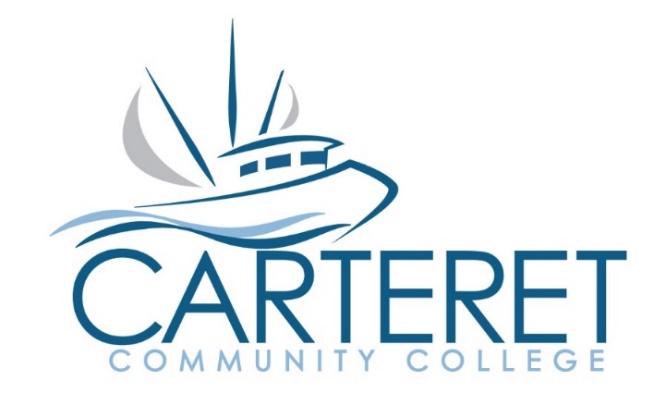 Part I:
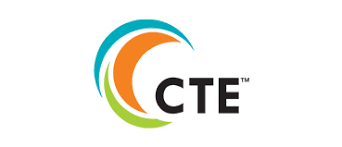 How Perkins Funds made a difference
How CTE Programs were improved.
Faculty Professional Development
ASE training for Diesel & Heavy Equipment Lead Instructor
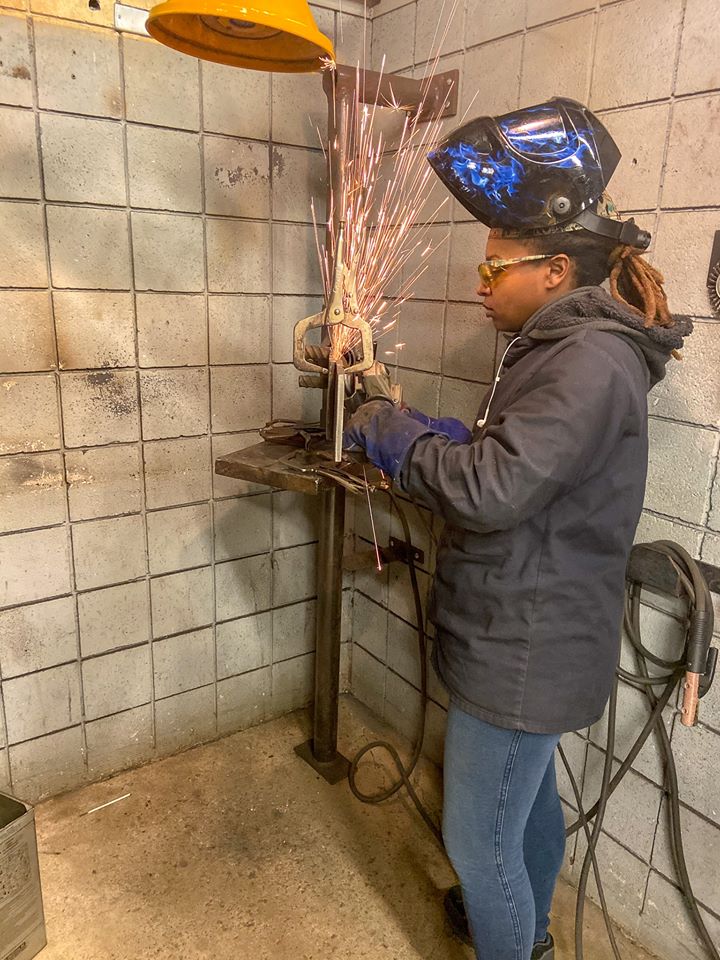 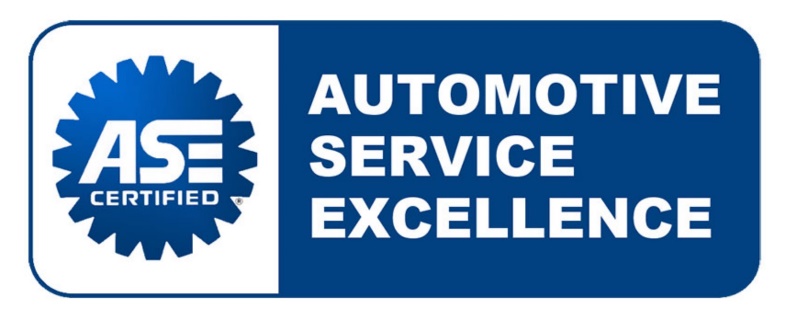 PT Salary
PT faculty to expand Welding program
How CTE programs of study were enhanced.
MS/HS Career Exploration
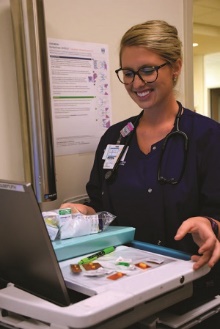 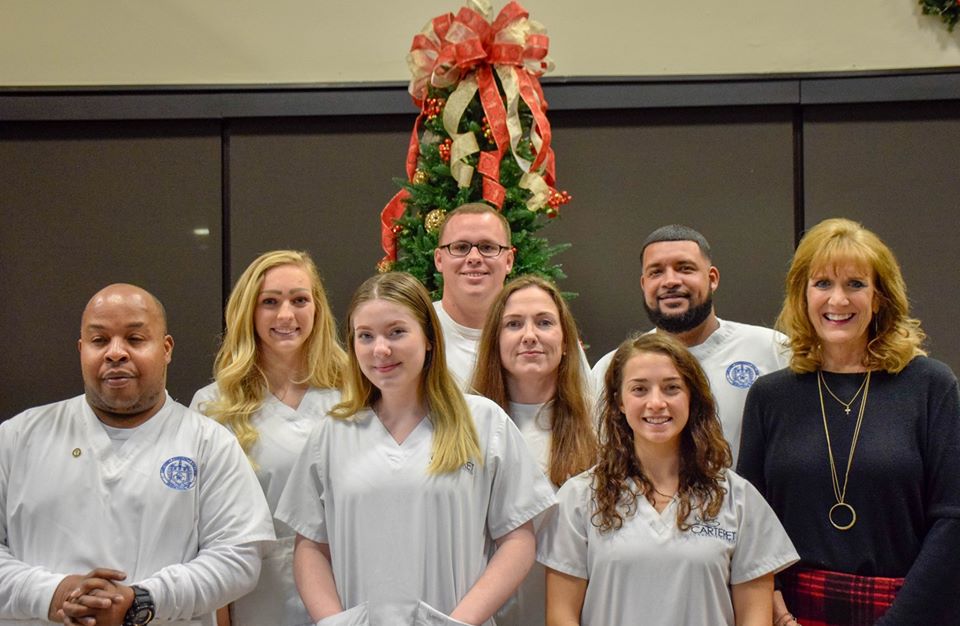 ENC
RIBN
aRIBN
AGE
Nursing
Part II:
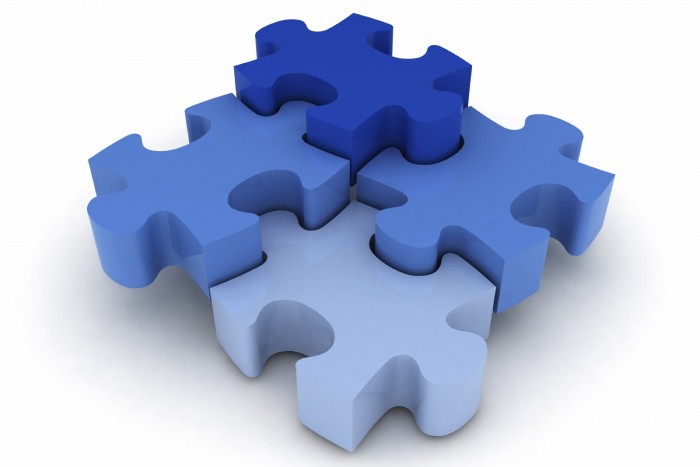 Comprehensive local needs assessment
Pathways Reviewed
HIGH DEMAND		     HIGH SKILL				HIGH WAGE
TRANSPORTATION, INDUSTRIAL, CONSTRUCTION TECHNOLOGIES
HEALTH SCIENCES
Associate Degree Nursing
Emergency Medical Science
Human Services Technology
Medical Assisting
Radiography
Respiratory Therapy
Automotive Technology
Boat Manufacture and Service
Building Construction Technology
Diesel and Heavy Equipment
Welding Technology
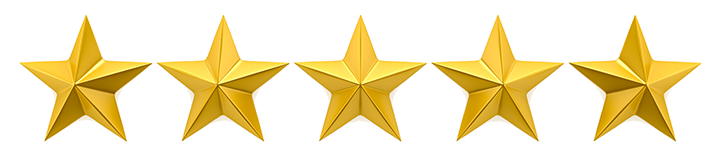 Gaps Identified
HEALTH SCIENCES
Males  underrepresented in Nursing and Medical Assisting programs
Staff assistance needed for program admissions and clinical onboarding
Staff assistance needed for laboratory simulation activities
State-of-the-Art equipment and supplies needed to conduct simulation activities that prepare students for clinical experiences
Faculty professional development must continue to maintain curriculum currency
CTE faculty salary needs to be competitive with industry standard
Career exploration activities are needed for secondary school students
Expansion of SkillsUSA participation will enhance student professional and practical skills
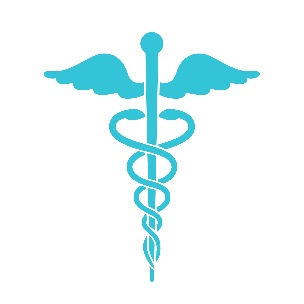 Gaps Identified
TRANSPORTATION, INDUSTRIAL, CONSTRUCTION TECHNOLOGIES
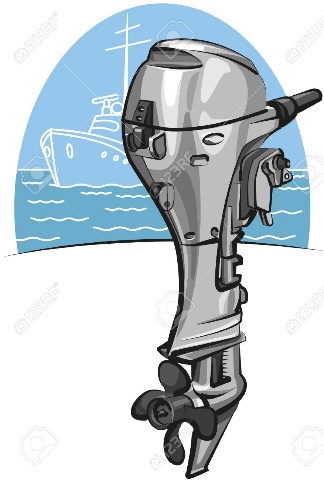 Females underrepresented in programs
Strategy needed to increase retention and job placement of Transportation Technology students
Staff assistance needed for laboratory simulation activities
State-of-the-Art equipment and supplies needed to prepare students for the workplace
Faculty professional development must continue to maintain curriculum currency
CTE faculty salary needs to be competitive with industry standard
Faculty is needed to expand program capacity
Career exploration activities are needed for secondary school students
Expansion of SkillsUSA participation will enhance student professional and practical skills
How Secondary Schools Were Involved
Focus group held with secondary and post-secondary stakeholders to explore the following questions:
Have career awareness, exploration and preparation efforts for CCP CTE students proven to be successful? If so, how do you know?
In what ways do secondary and postsecondary CTE staff collaborate to ensure alignment of learning objectives and career pathway program of study?
Describe the roles secondary and postsecondary partners play in the CTE pathway program development and delivery What processes are in place to ensure and facilitate collaboration. What is missing?
What process is in place to prevent pathway course duplication?
How can secondary and postsecondary partnerships be enhanced? What results will indicate that?
Secondary and Postsecondary partnership meetings conducted monthly with topics related to CCP pathway access, alignment and completion.
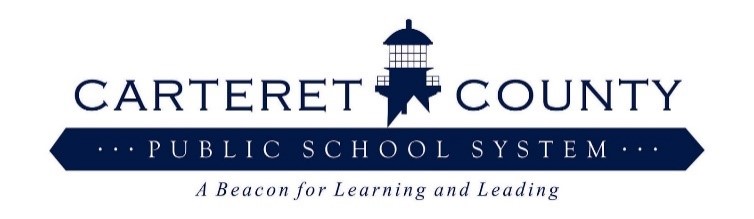 How WIOA Office/Staff Were Involved
CCC implements the WIOA grant for
Adult Program
Dislocated Worker Program
Out of School Youth Program
Staff invited to participate in CCC/CCPS focus group and follow-up survey
WIOA staff participate in CTE program lay advisory committees
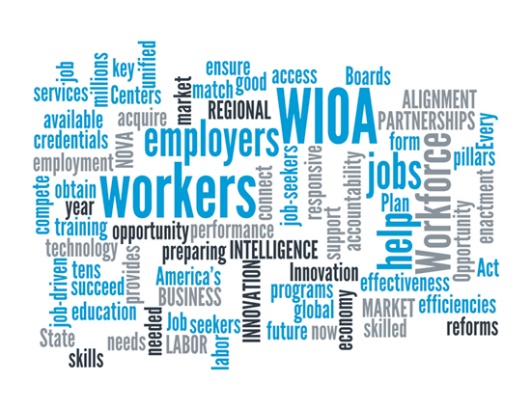 Part III:
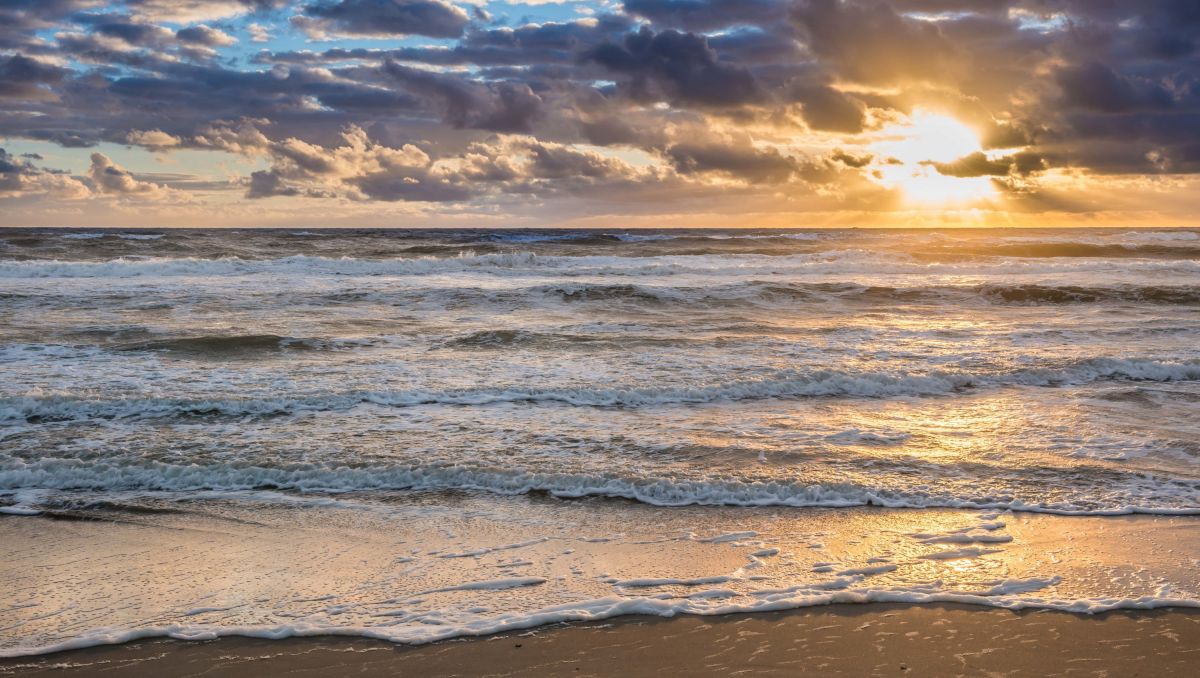 CTE Promising practice
Advanced Manufacturing Days
A collaboration between Carteret Community College, Carteret County Public Schools, NC BioNetwork and local industry.
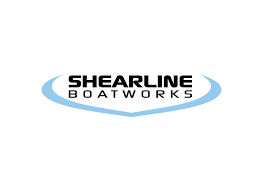 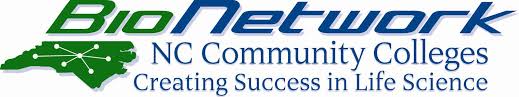 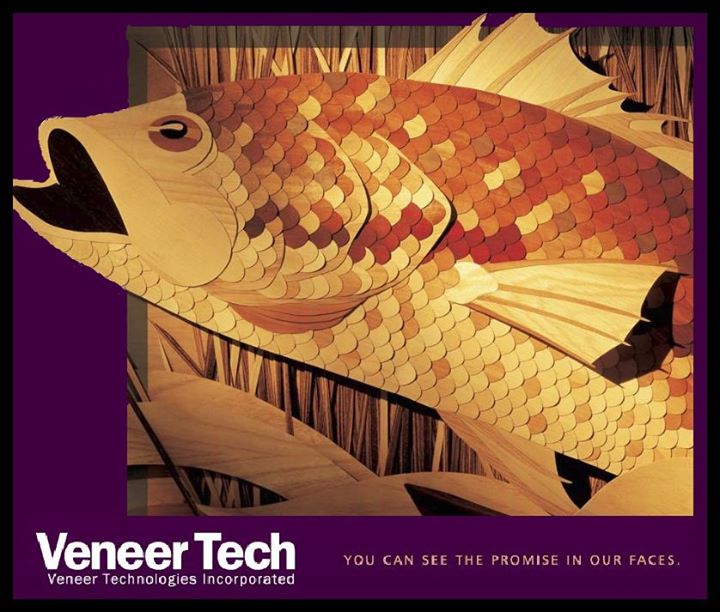 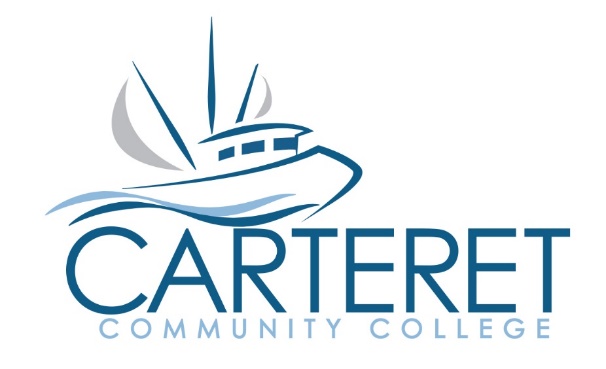 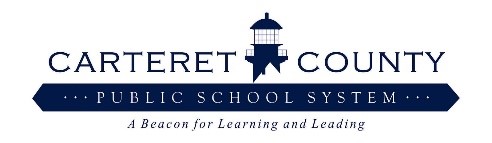 Participants
Carteret Community College
CTE Faculty
Boat Manufacture & Service
Diesel and Heavy Equipment Technology
Marine Propulsion Systems
Welding
Carteret County Public Schools
Career Development Coordinators
Middle School Students – 80
High School Students - 30
Advanced Manufacturing Industry
Veneer Technologies
Shearline Boatworks
NC BioNetwork
Staff
Middle School Manufacturing DaySept. 27, 2019
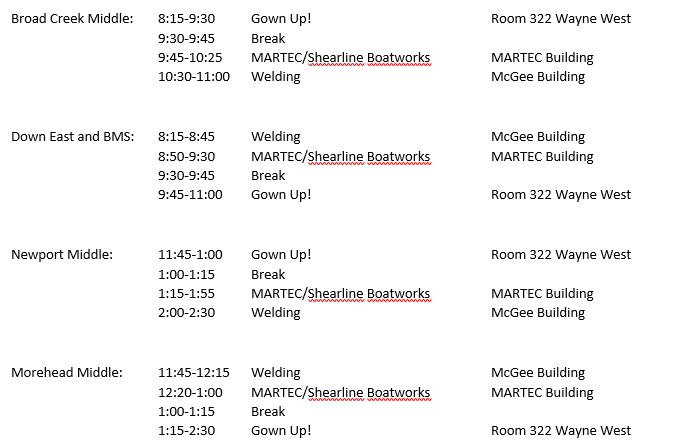 Scenes from the Day
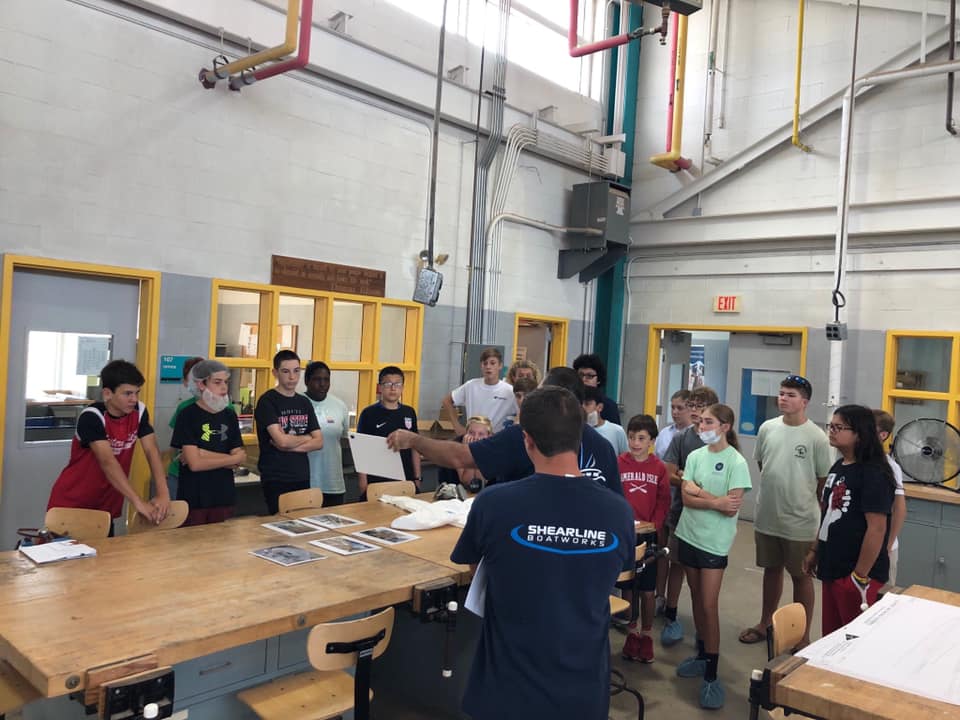 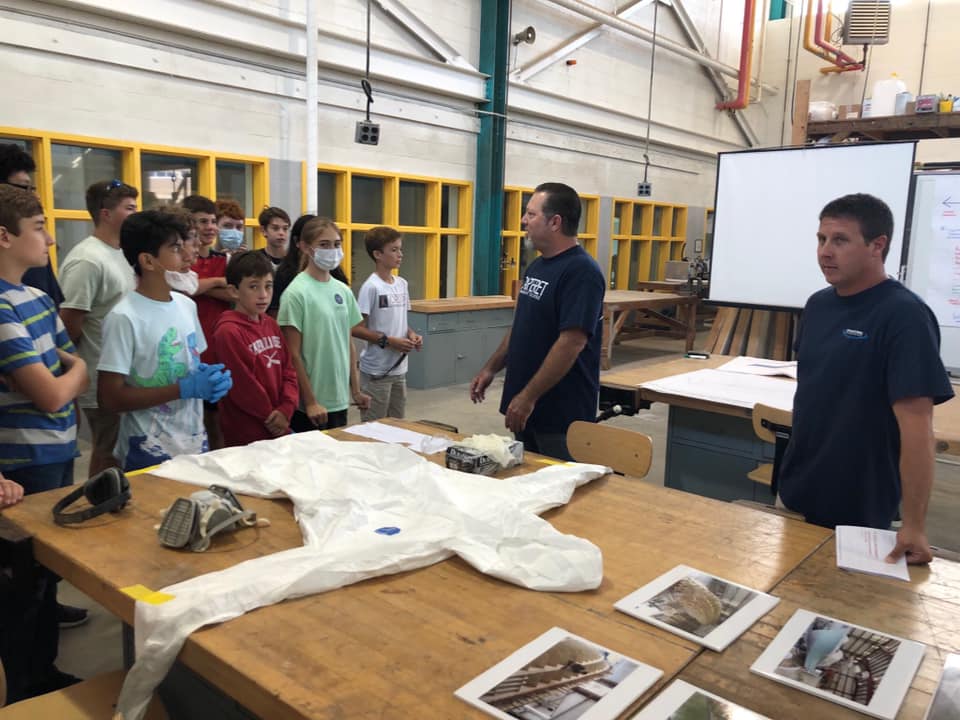 High School Manufacturing DayOct. 18, 2019
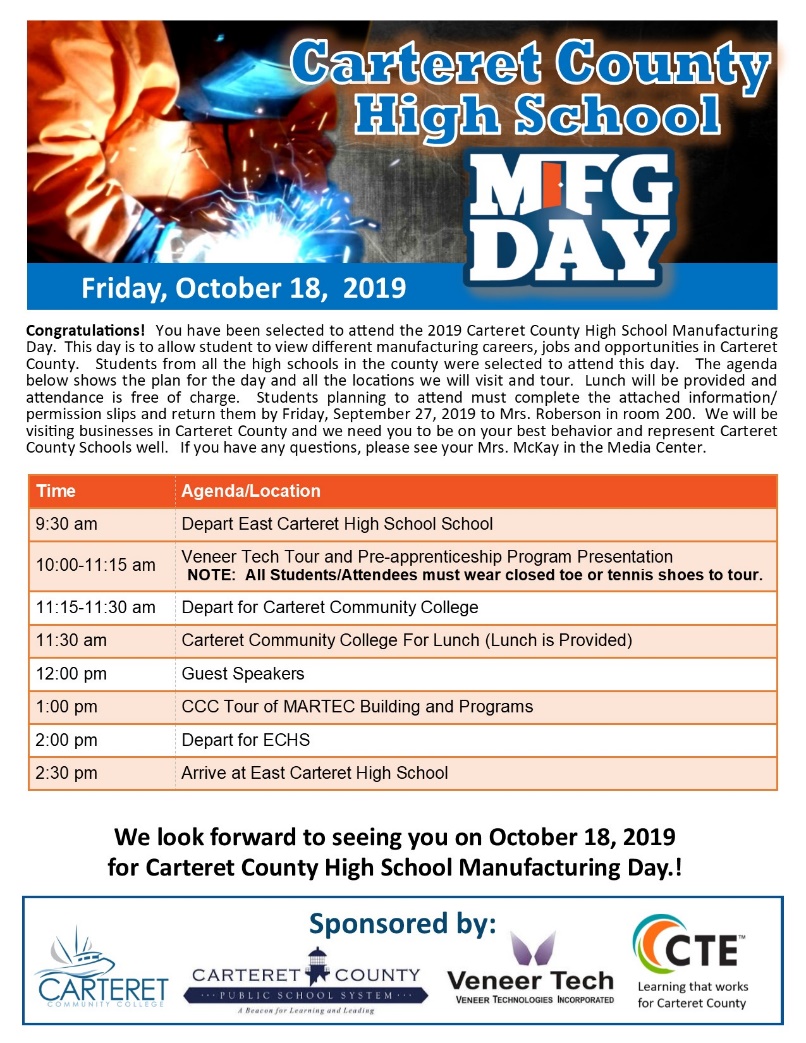 Scenes from the Day
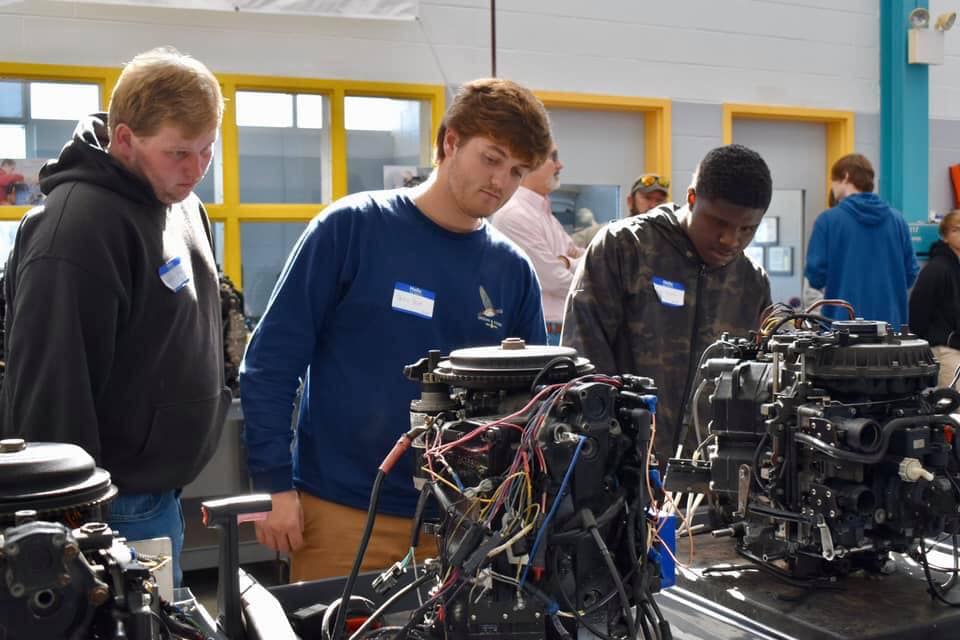 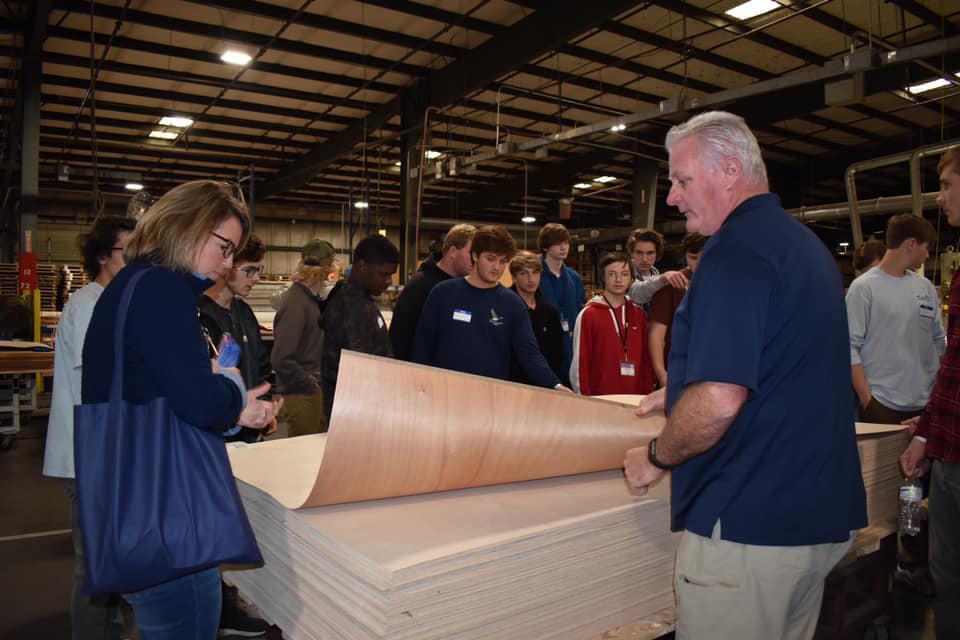 Part IV:
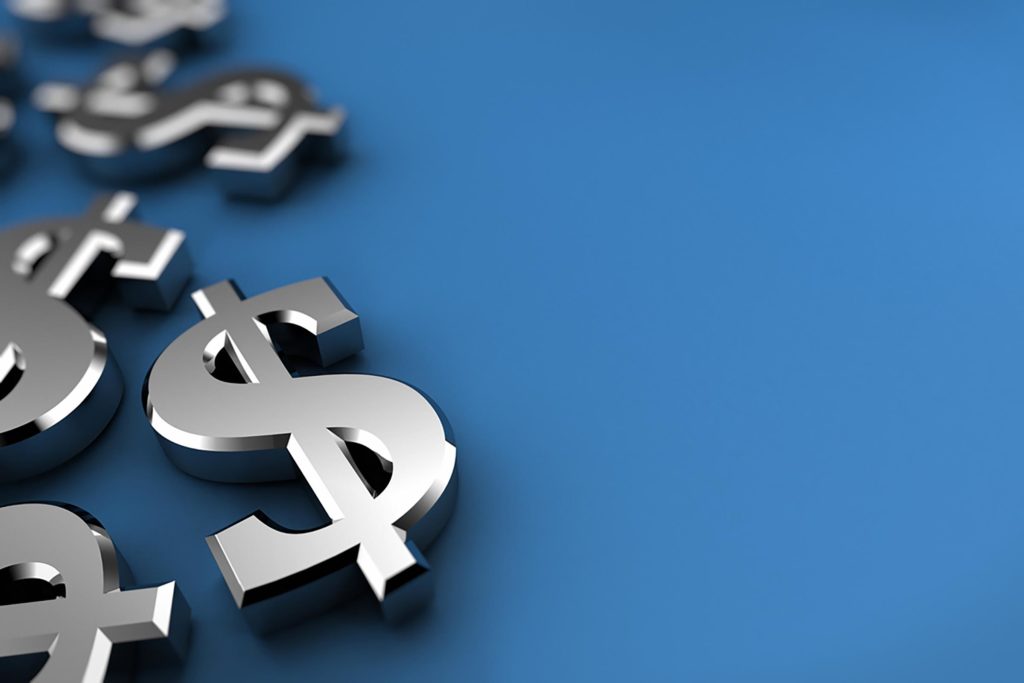 Budget Update
Budget Distribution by Required Activity
Expenses for 7/1/19 -12/31/19
10 Administration
EDGAR Training
13 All Aspects of Industry
SkillsUSA Advisor Workshop/Memberships
CTE EXPLORE Events
Manufacturing Days for Middle School / High School
15 Professional Development
ASE training – Diesel & Heavy Equipment Lead Instructor
17 Initiate, Improve, Expand, Modernize CTE Programs
State-of-the-Art Equipment
Respiratory Therapy Ventilator
PT Salary - Welding
Expenses for 1/1/20 - 6/30/20
10 Administration
Perkins Planning Meeting 
11 Strengthen Academic, Career & Technical  Skills of Students
Mini-Grants
13 All Aspects of Industry
Virtual Job Shadow
SkillsUSA State/National Conference
Explore Activities 
Information Technology
Construction Trades
Criminal Justice
Health Sciences
15 Professional Development
CTE Faculty conferences and workshops
CTE Faculty Back-to-Industry Experience
Leadership Carteret for Educators (CCC/CCPS)
Career Coach Training
18 Activities for Special Populations
Assistive Technology
How students are better prepared for the workplace.
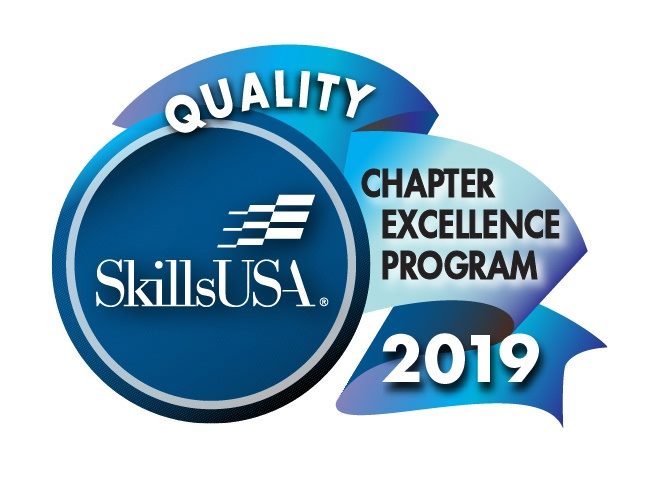 13 All Aspects of Industry
SkillsUSA Advisor Workshop/Memberships
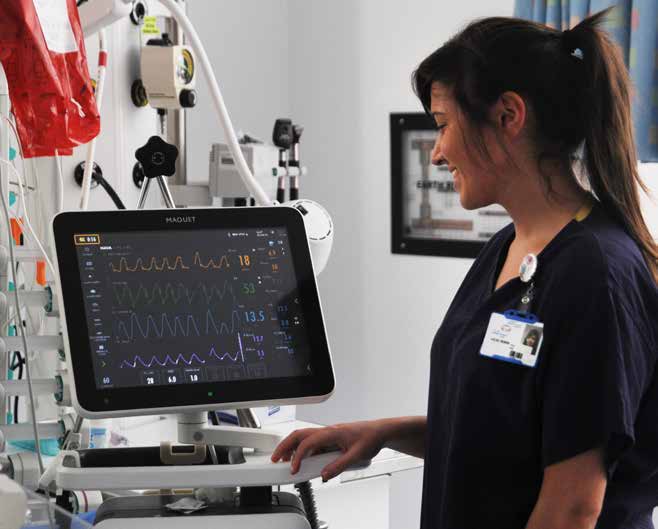 17 Initiate, Improve, Expand, Modernize CTE Programs
State-of-the-Art Equipment
Respiratory Therapy - Servo U Ventilator
Part V:
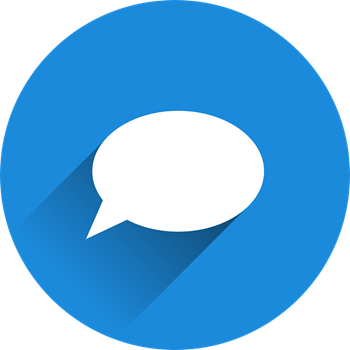 Comments, Questions, Suggestions